ПРОФИЛАКТИКА БЕСПРИЗОРНОСТИНАРКОМАНИИ.
Провела: учитель математики ГКОУ РД «Нагуратлинская СОШ» Магомедова Патимат М.
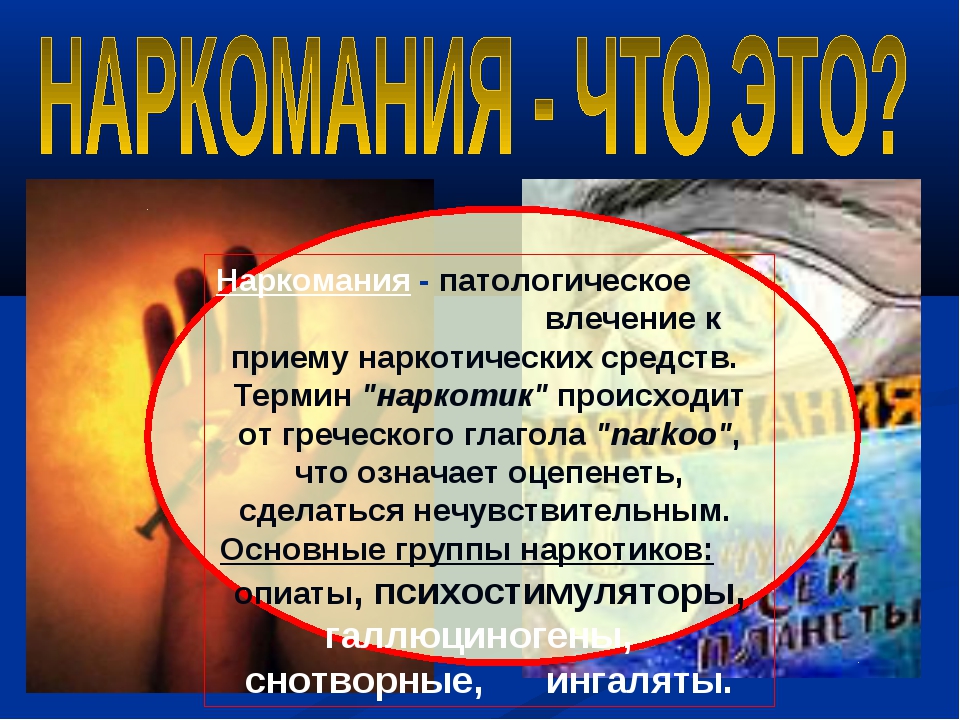